1st International Conference on Agricultural and Food Chain Safety Development February 24, 2022
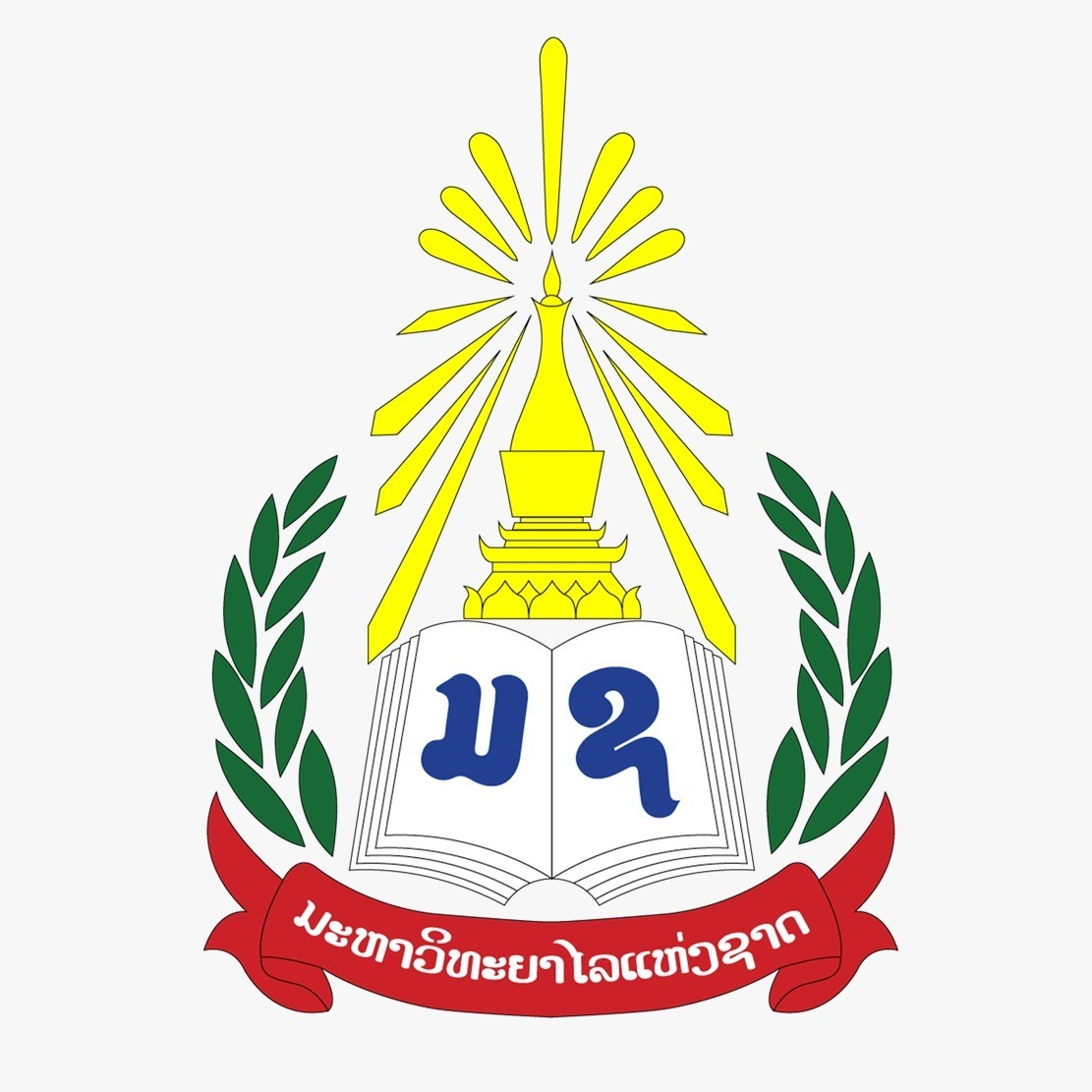 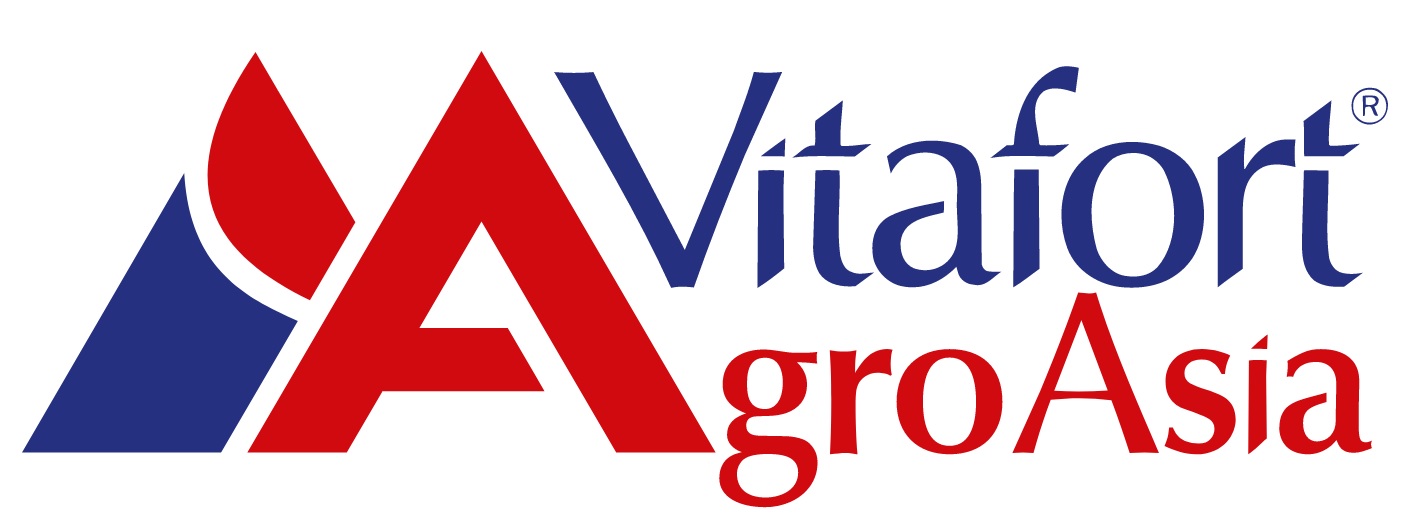 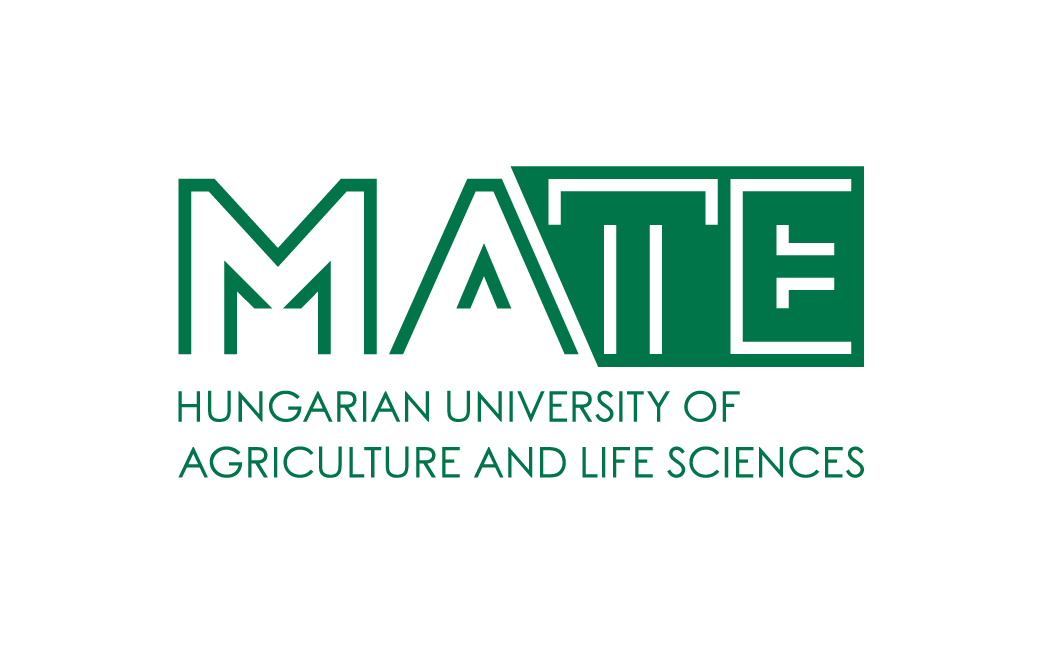 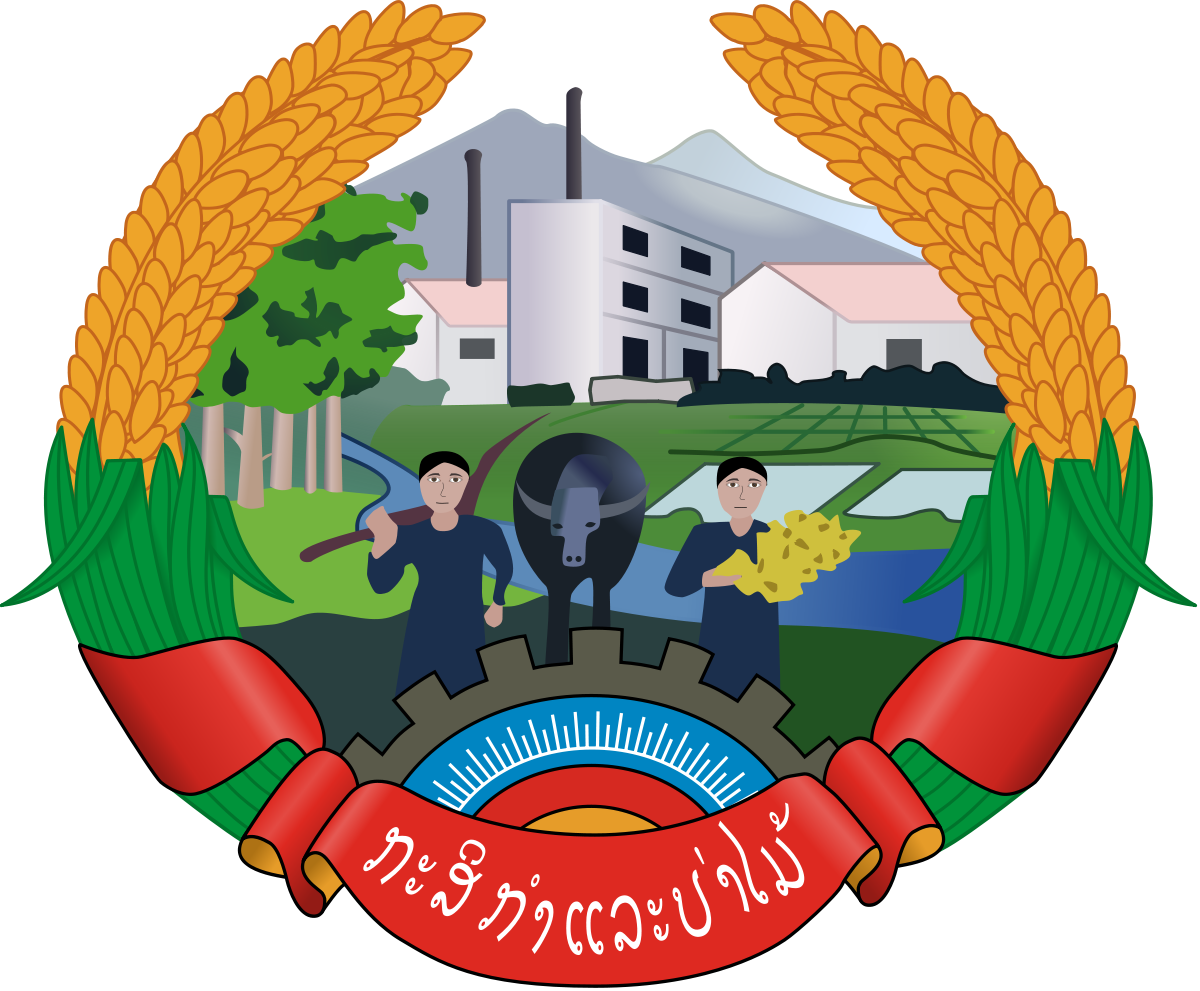 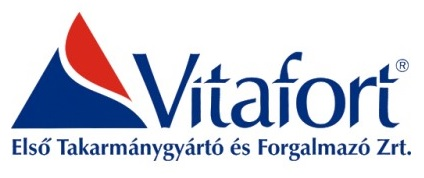 Title (32-40 pt. Arial Bold)
Author #1a and Author #2b  (24-28 pt. Arial Bold)


a affiliation #1, including e-mail 
b affiliation #2, including e-mail 
(20 pt. Arial)
Title of the slide
1st International Conference on Agricultural and Food Chain Safety Development 
February 24, 2022
Title of the slide
1st International Conference on Agricultural and Food Chain Safety Development 
February 24, 2022